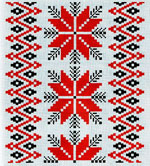 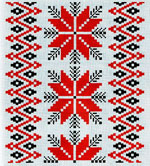 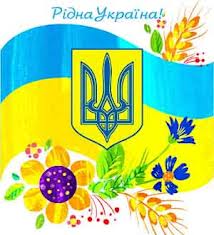 Співпраця з органами самоврядування та батьками,  щодо виховання патріотизму в школярів
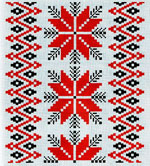 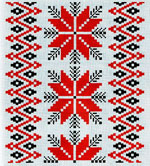 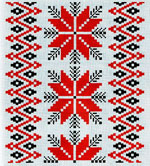 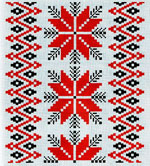 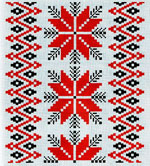 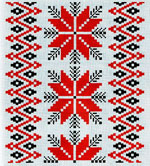 Україна – рідний край,Рідне поле, зелен гай,Рідне місто й рідна хата,Рідне небо й рідна мати.Я. Скидан
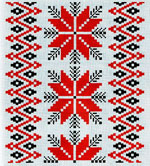 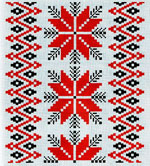 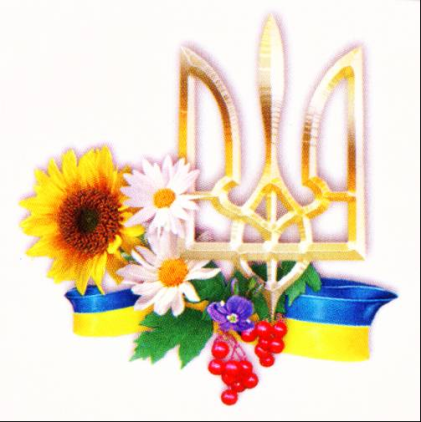 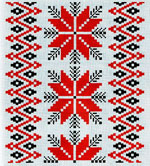 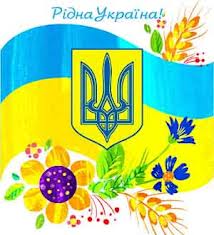 Патріотизм - одна з найбільш значущих, вічних цінностей, притаманних усім сферам життя суспільства і держави, є найважливішим духовним надбанням особистості, характеризує вищий рівень її розвитку і проявляється в її активно-діяльнісної самореалізації на благо Вітчизни»
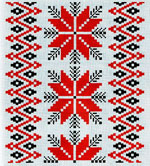 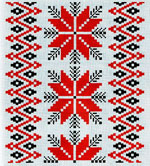 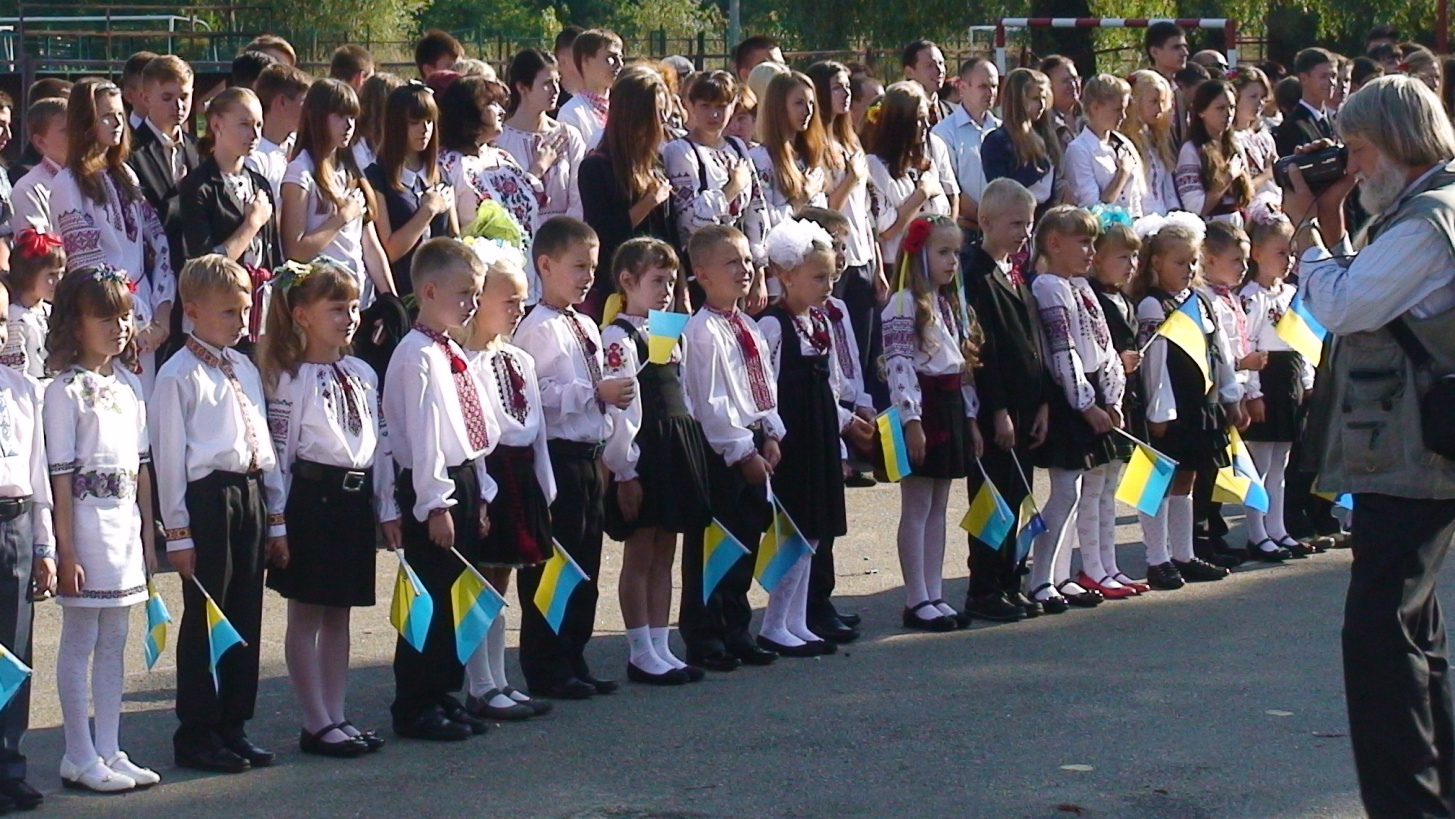 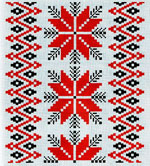 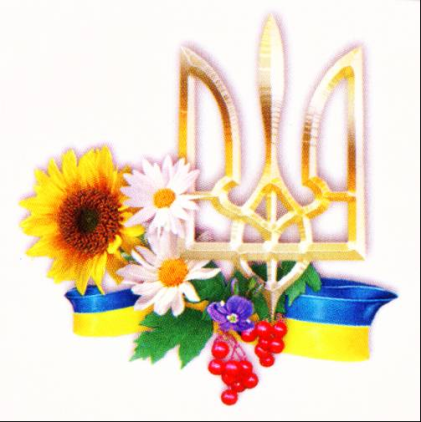 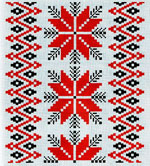 Форми роботи
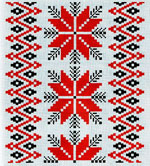 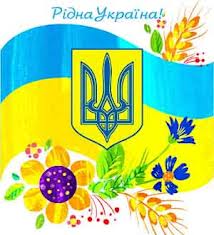 Основні напрями патріотичного виховання :
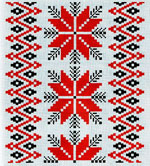 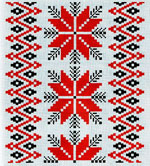 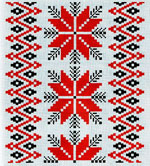 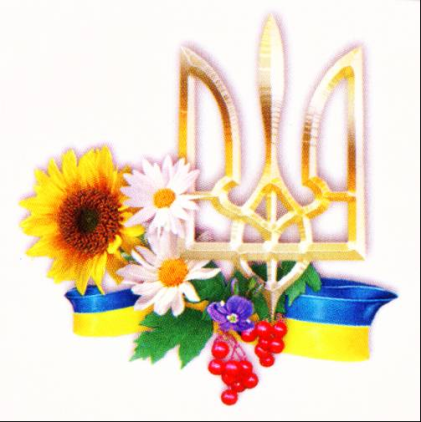 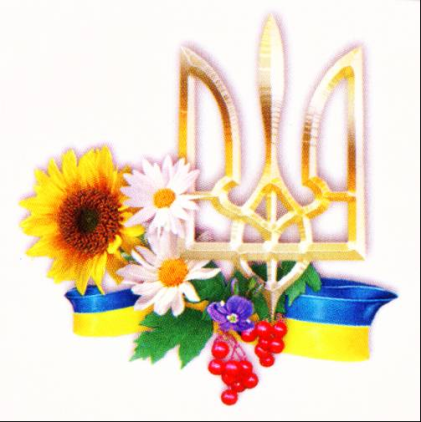 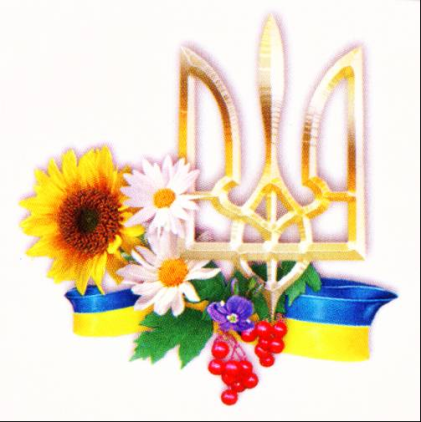 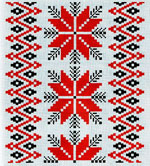 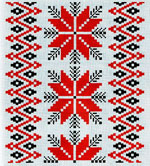 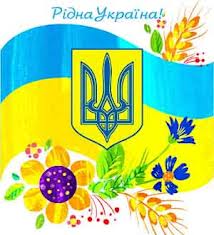 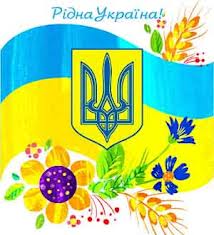 Сім’я –перший  і найголовніший осередок суспільства.
Саме з неї починається формування понять «Батьківщина», «мала батьківщина».
  А тому виховання поваги до своєї сім'ї, гордості за свою родину, відродження багато в чому втрачених в наші дні понять сімейної історії, сімейної реліквії, сімейної традиції є одним із напрямків патріотичного виховання
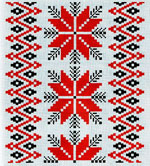 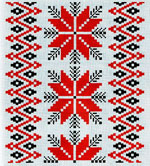 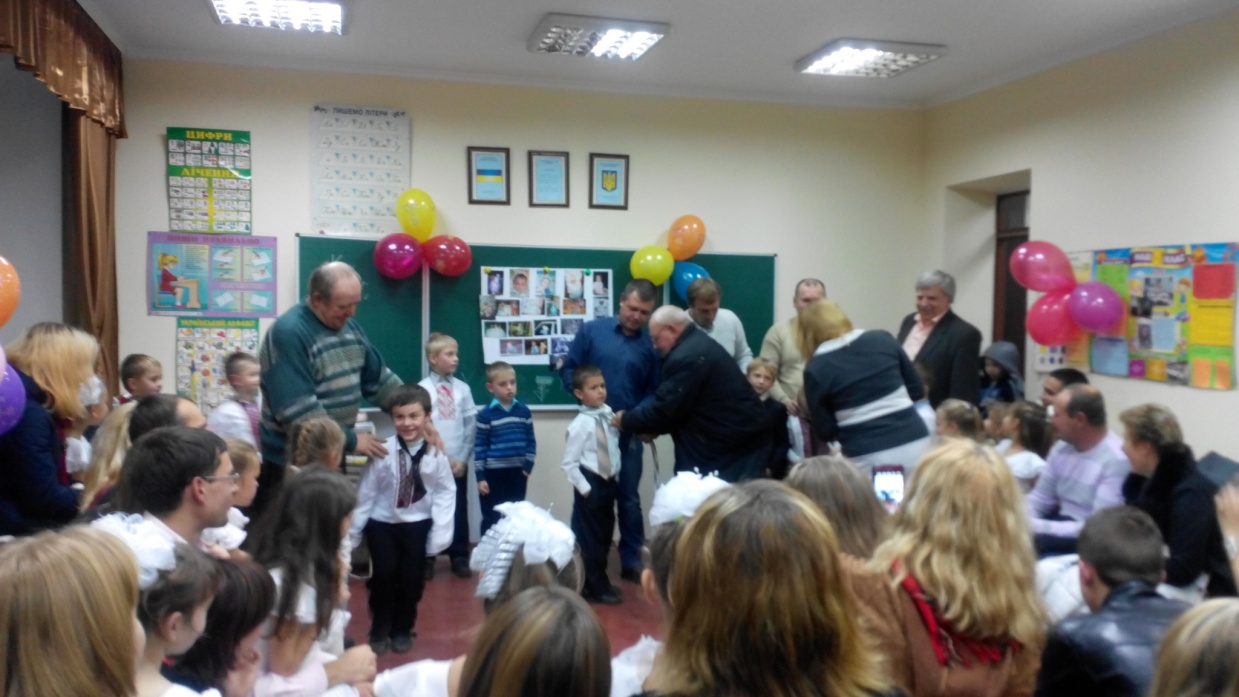 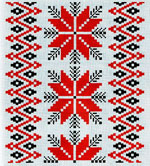 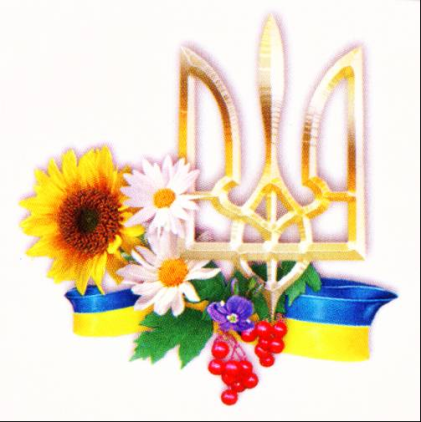 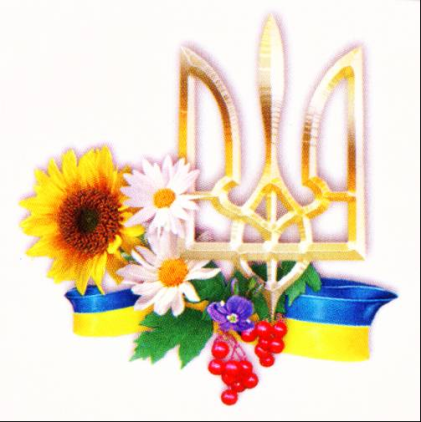 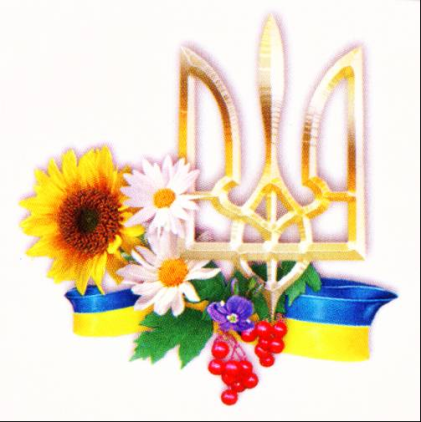 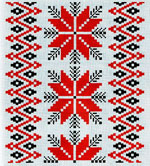 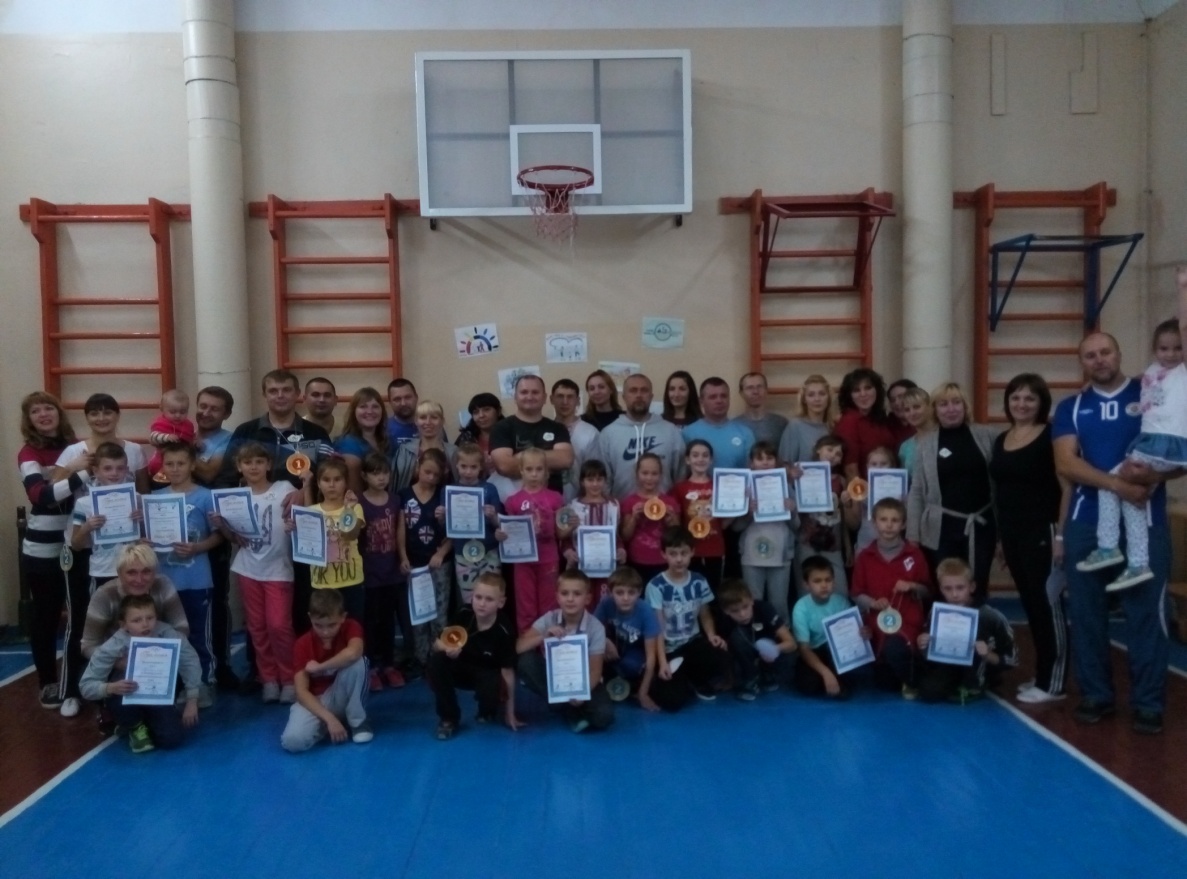 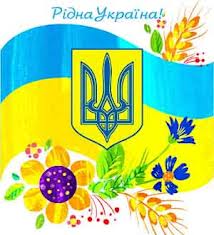 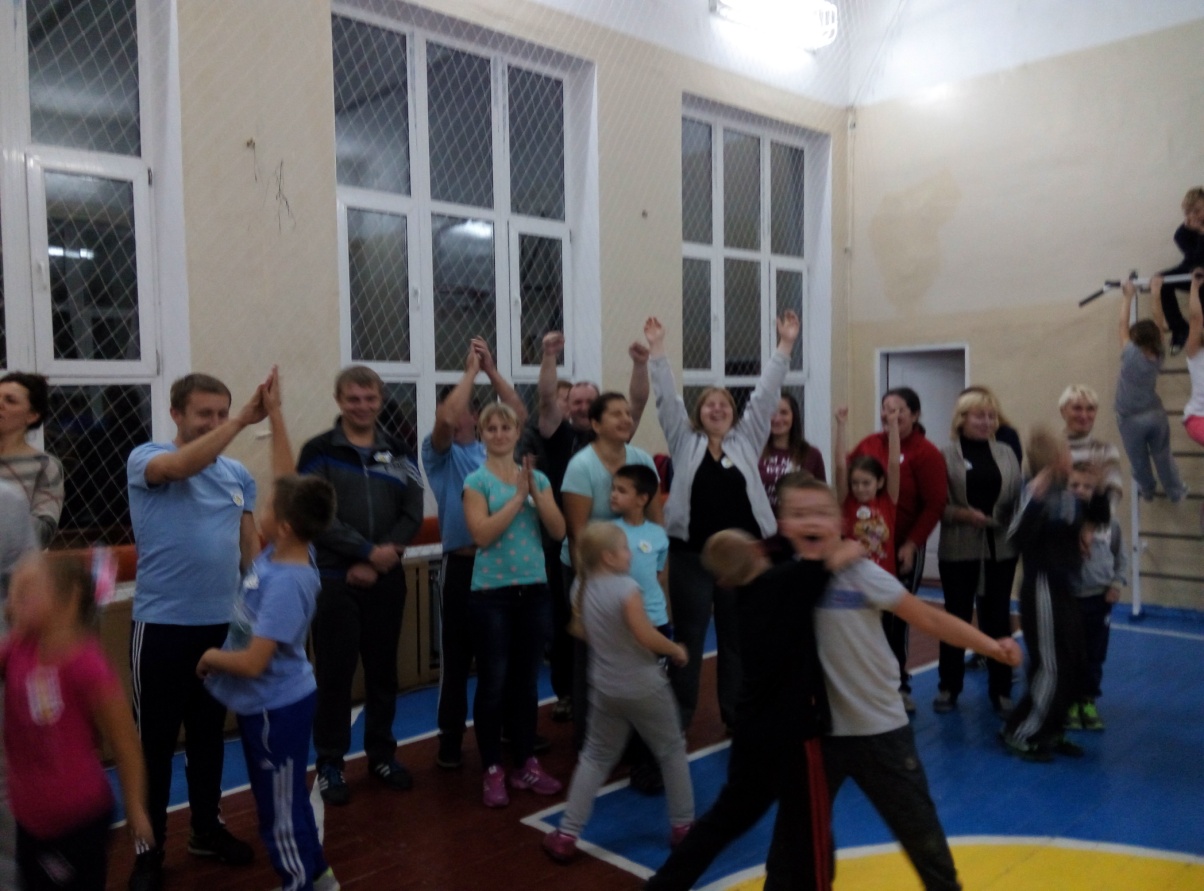 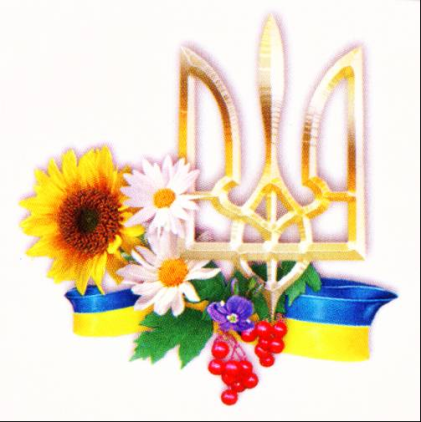 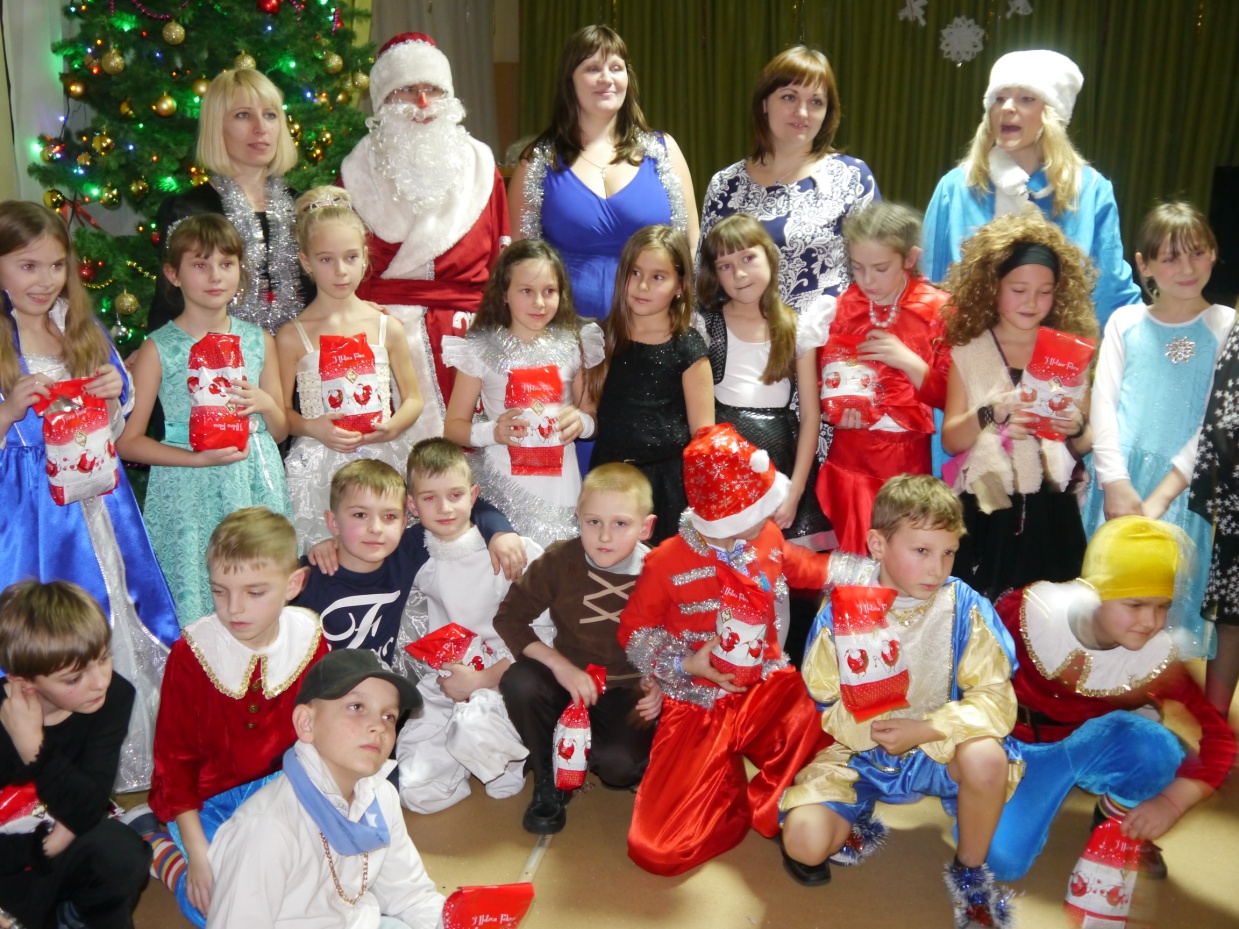 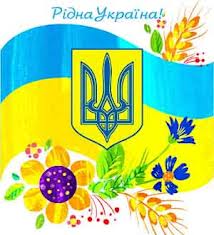 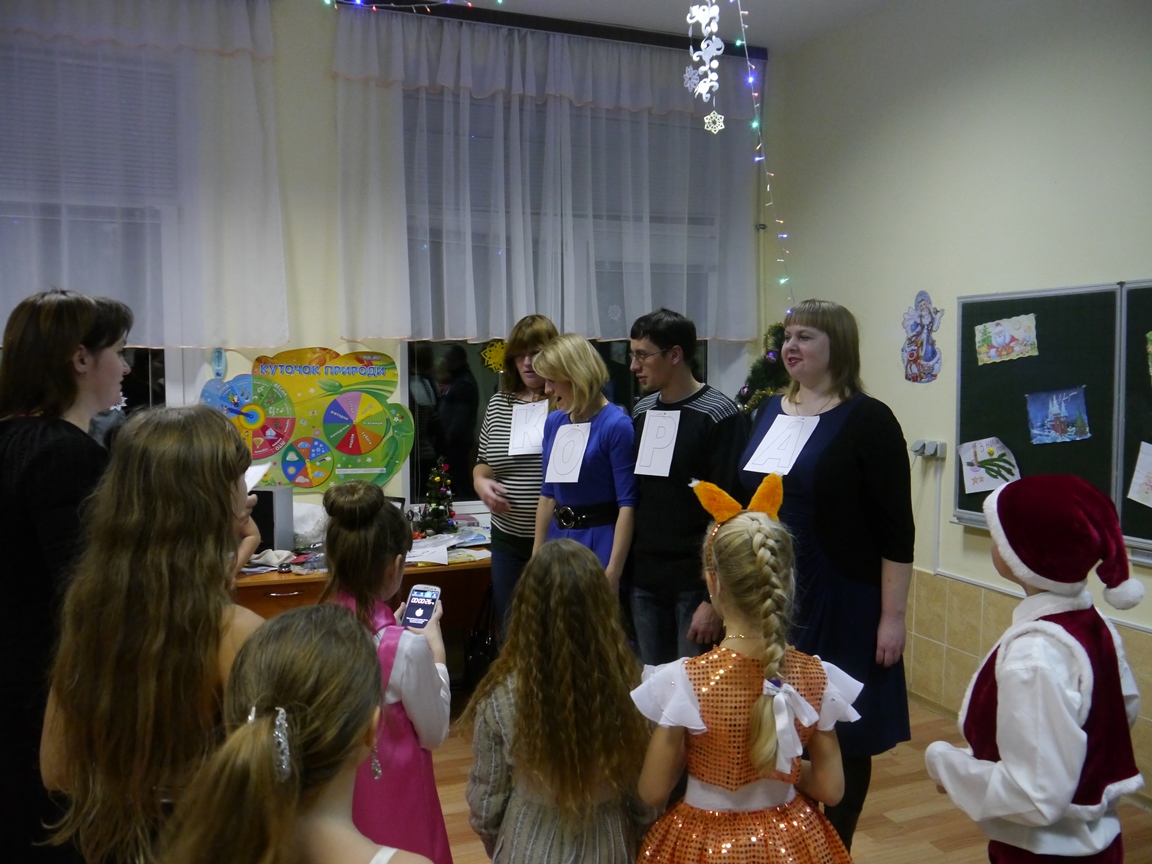 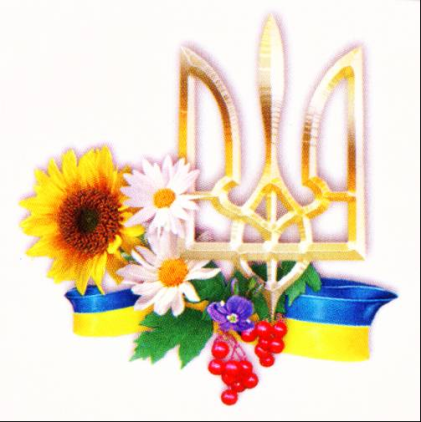 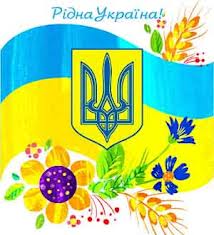 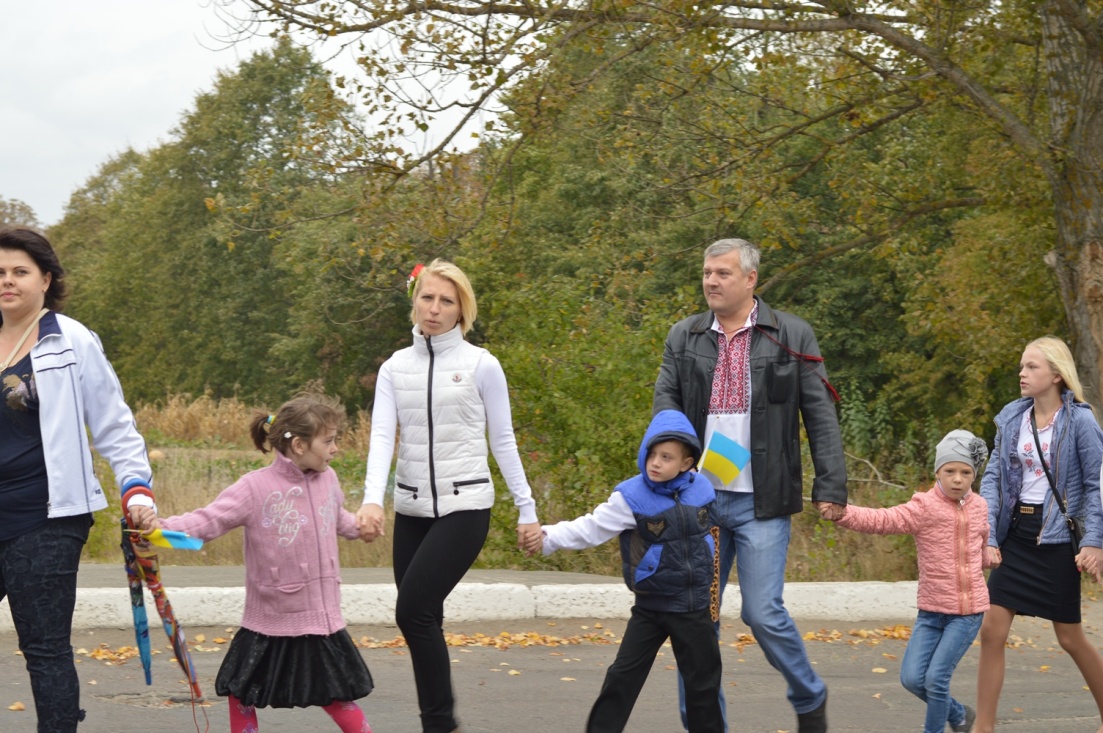 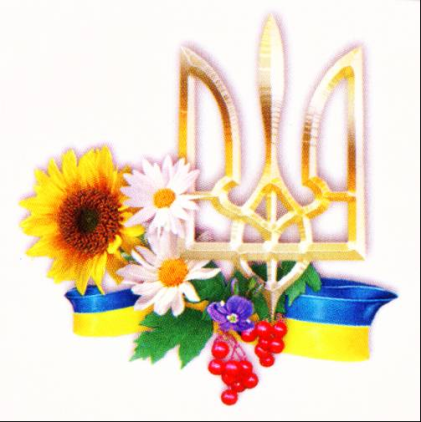 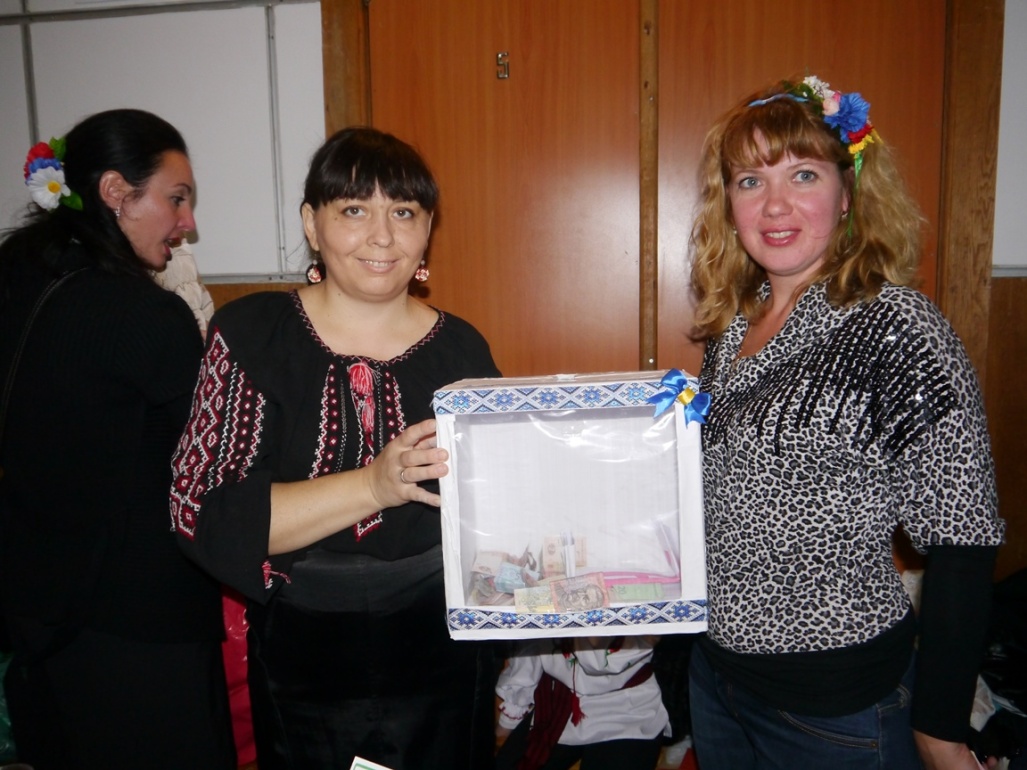 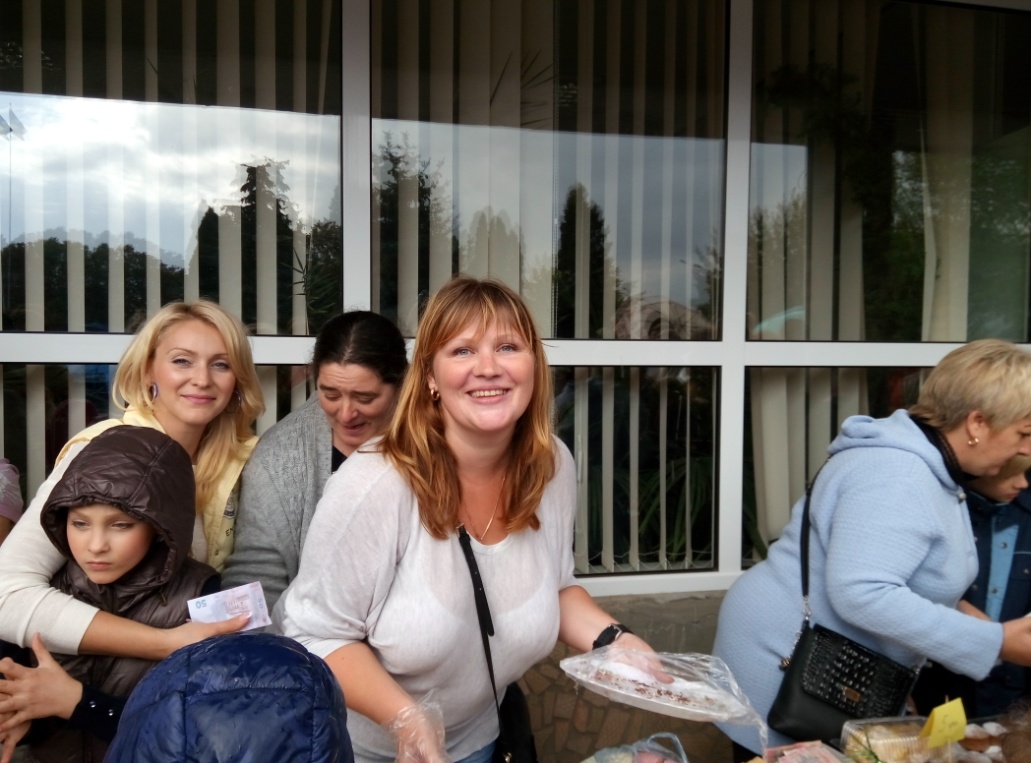 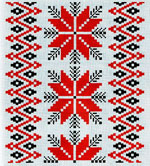 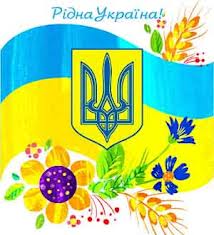 Виховання патріотизму - це невпинна робота по створенню у школярів почуття гордості за свою Батьківщину і свій народ,  шанобливому ставленню до історичного минулого Батьківщини, свого народу.
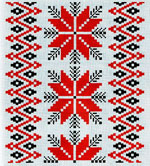 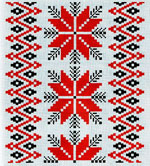 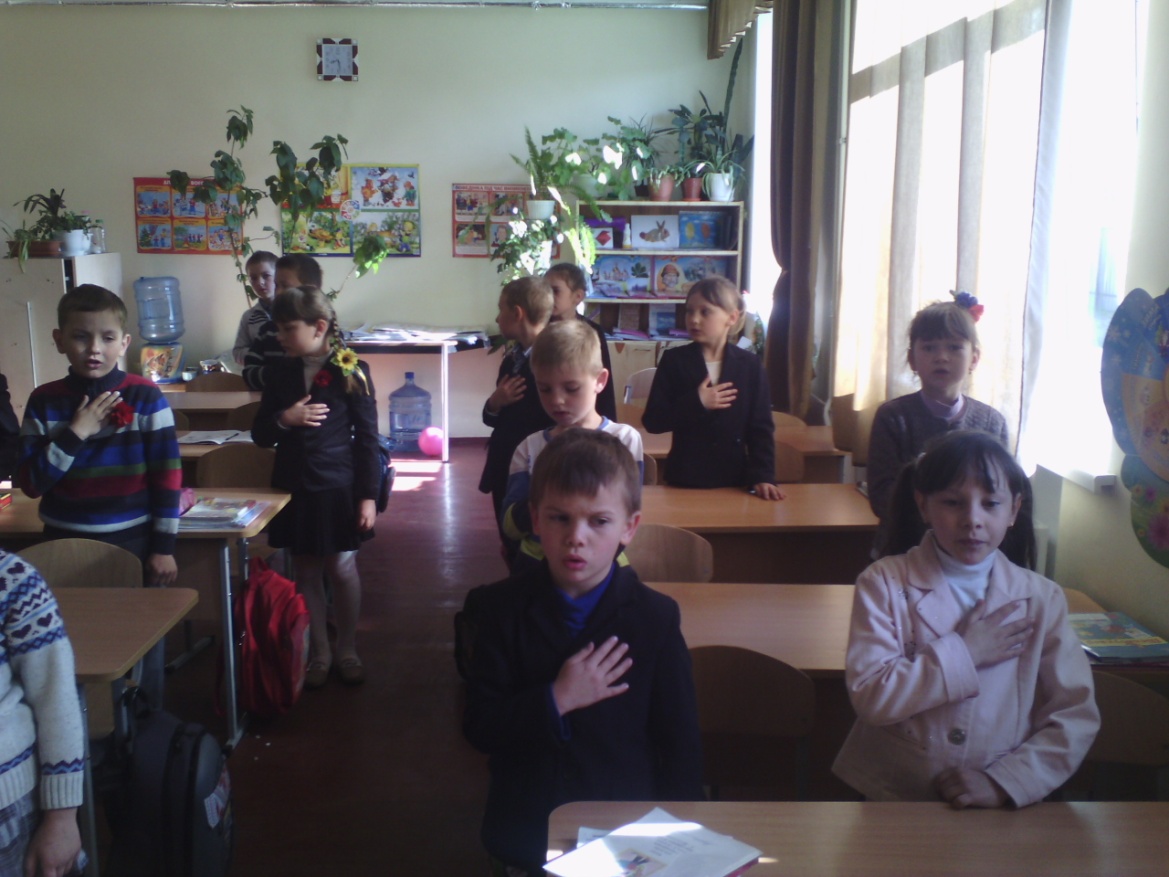 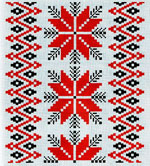 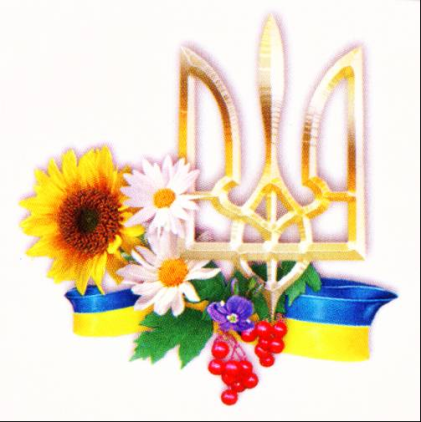 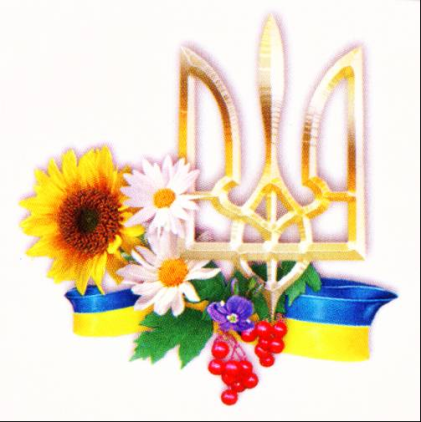 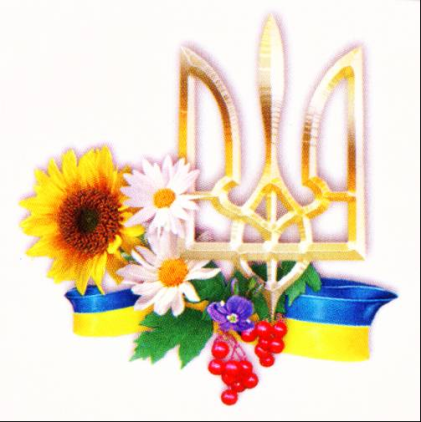 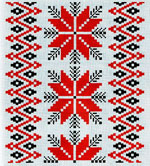 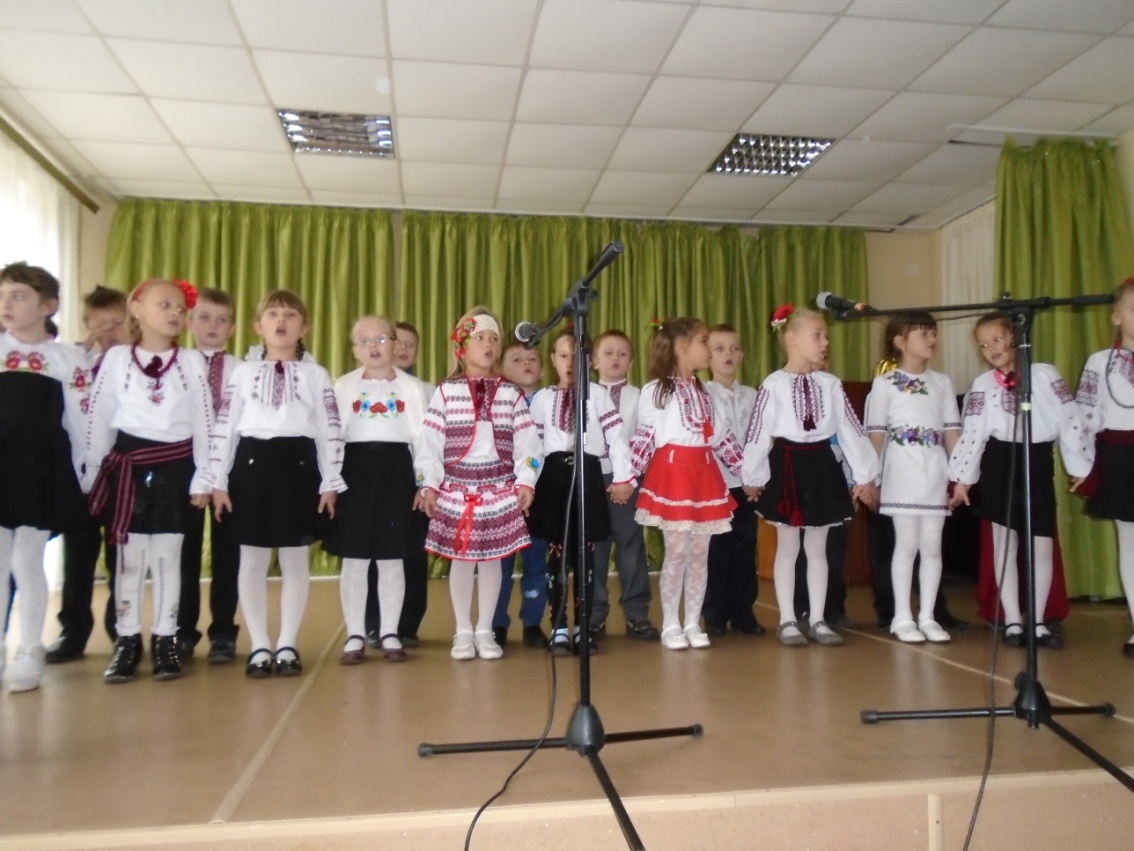 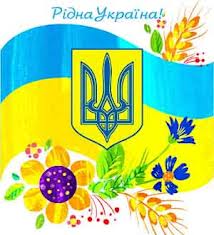 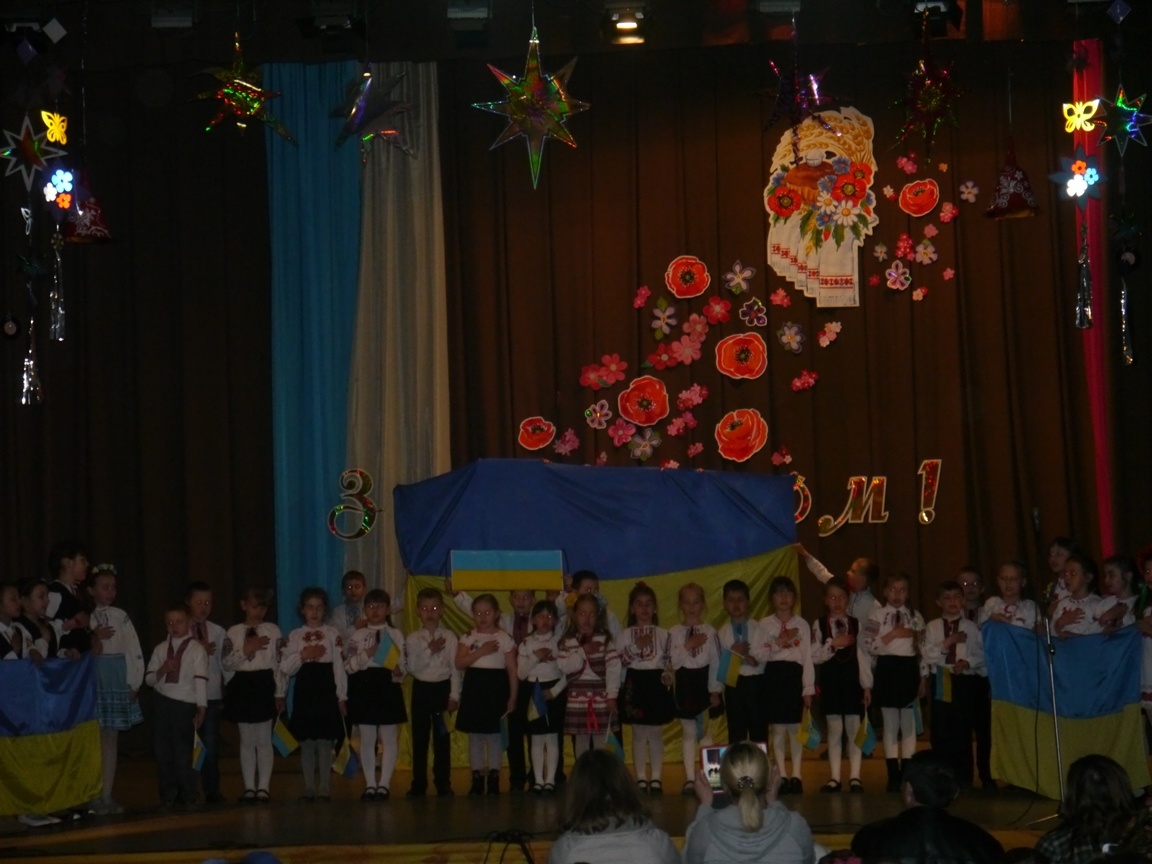 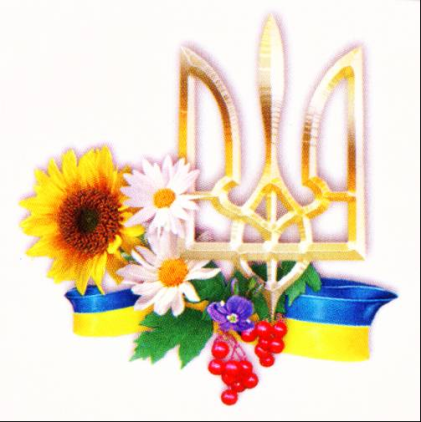 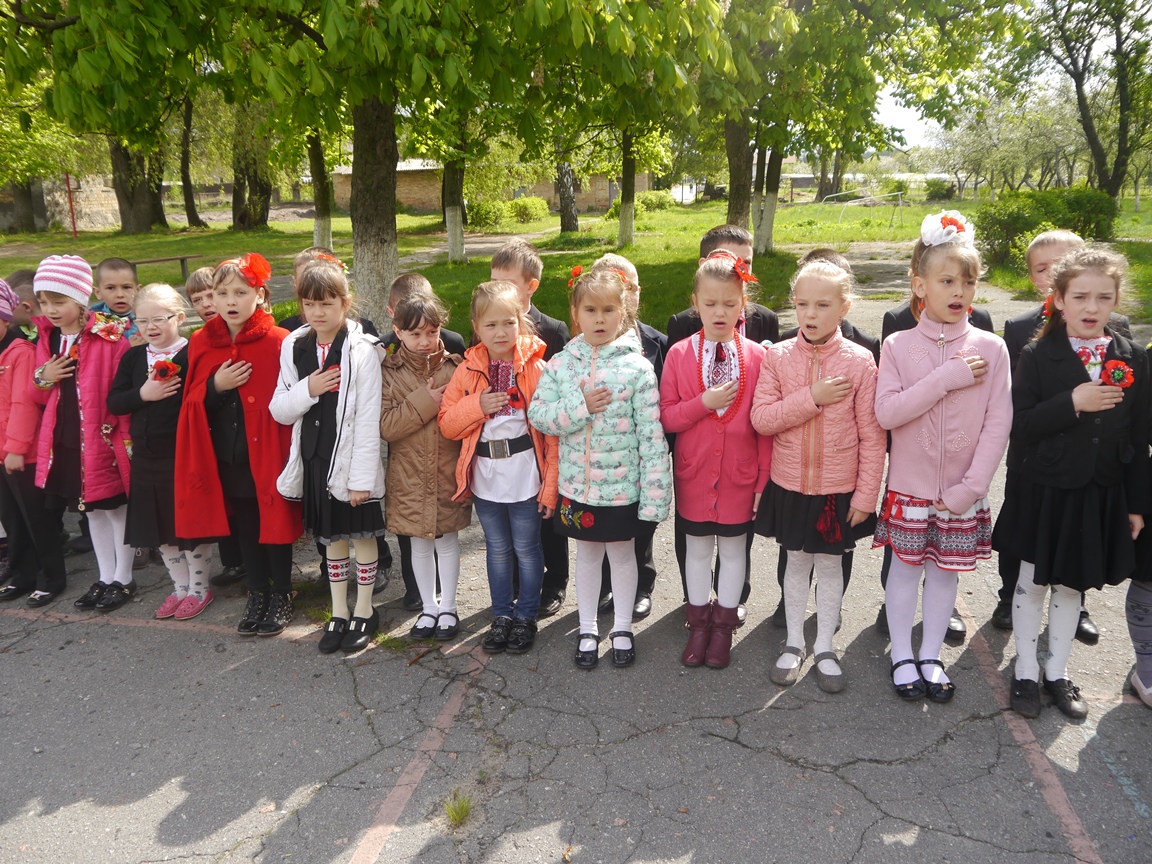 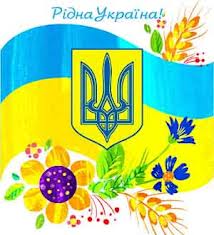 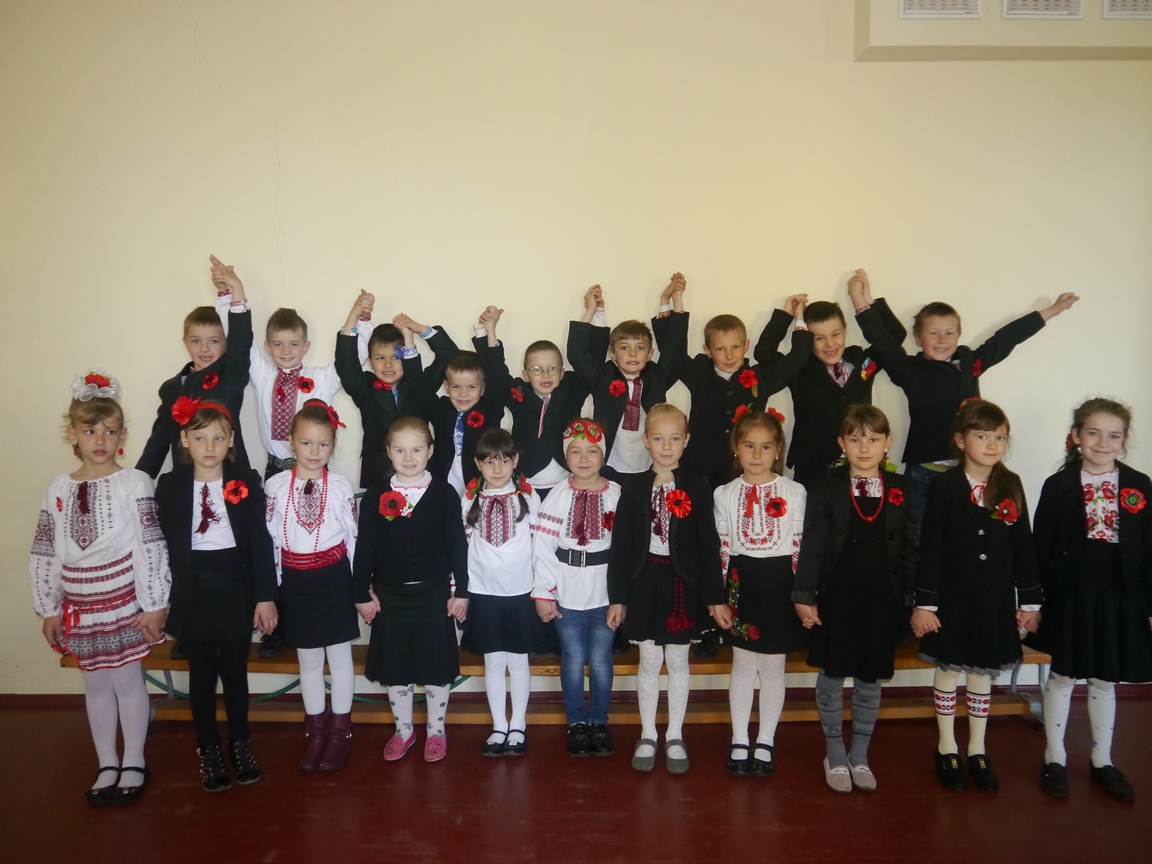 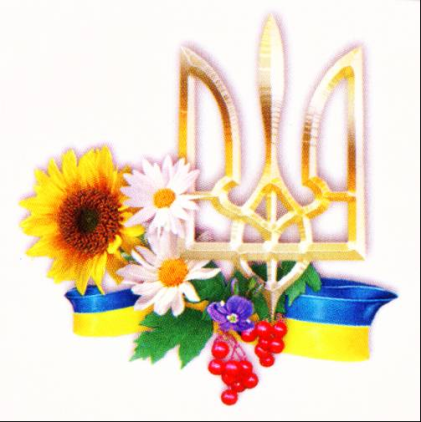 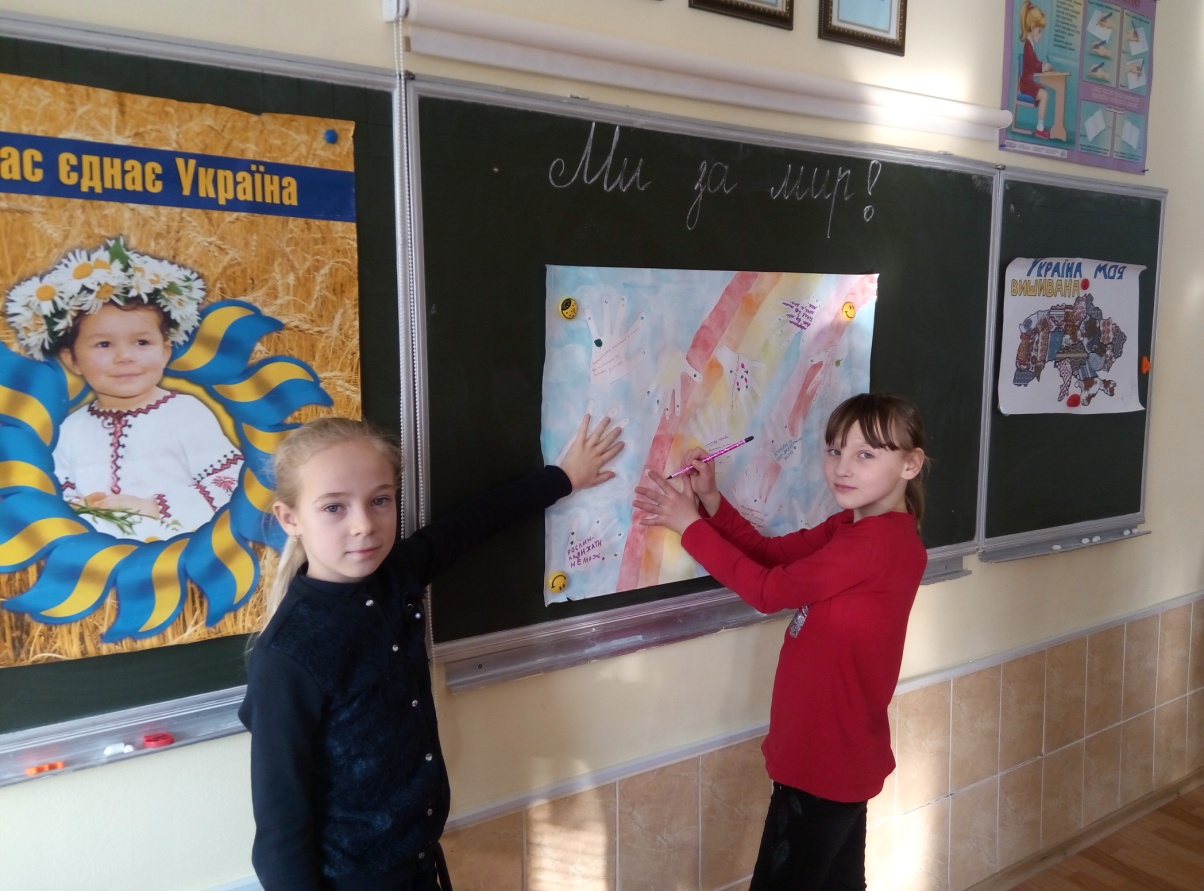 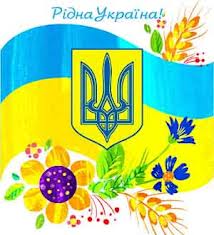 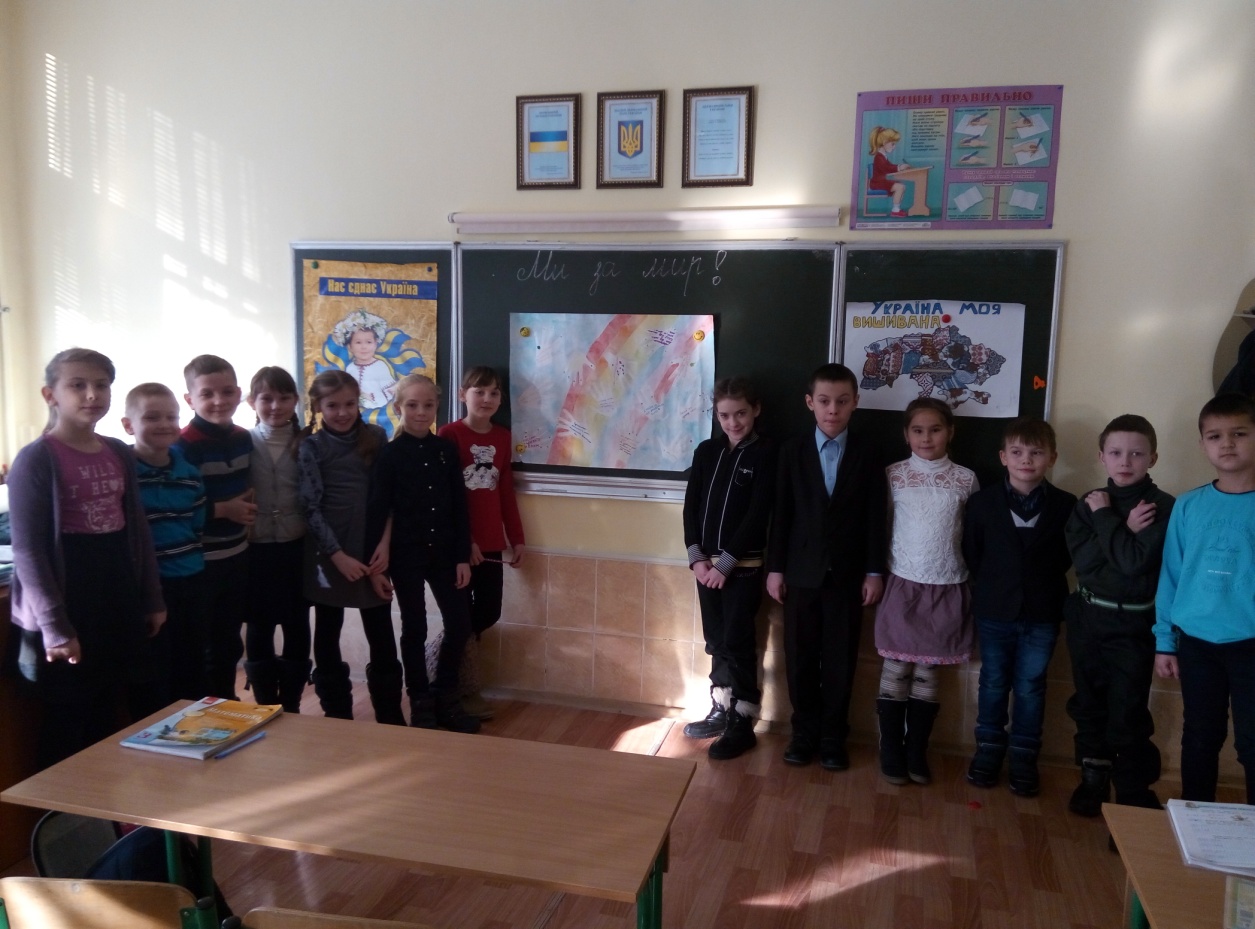 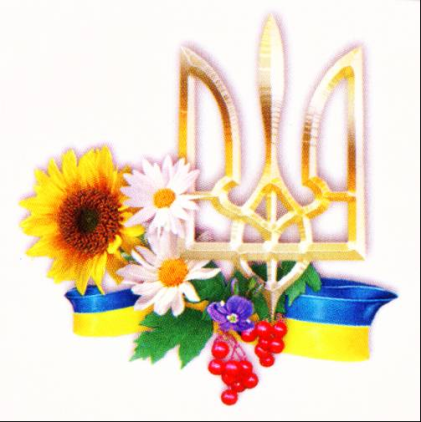 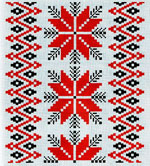 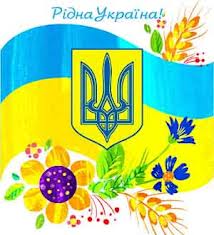 Зміст поняття патріотизму включає в себе почуття прихильності до тих місць, де людина народилася і виросла.
Під час екскурсій учні пізнають
                                            рідний край.
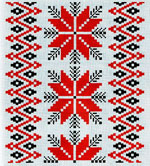 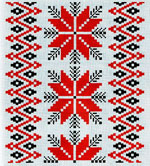 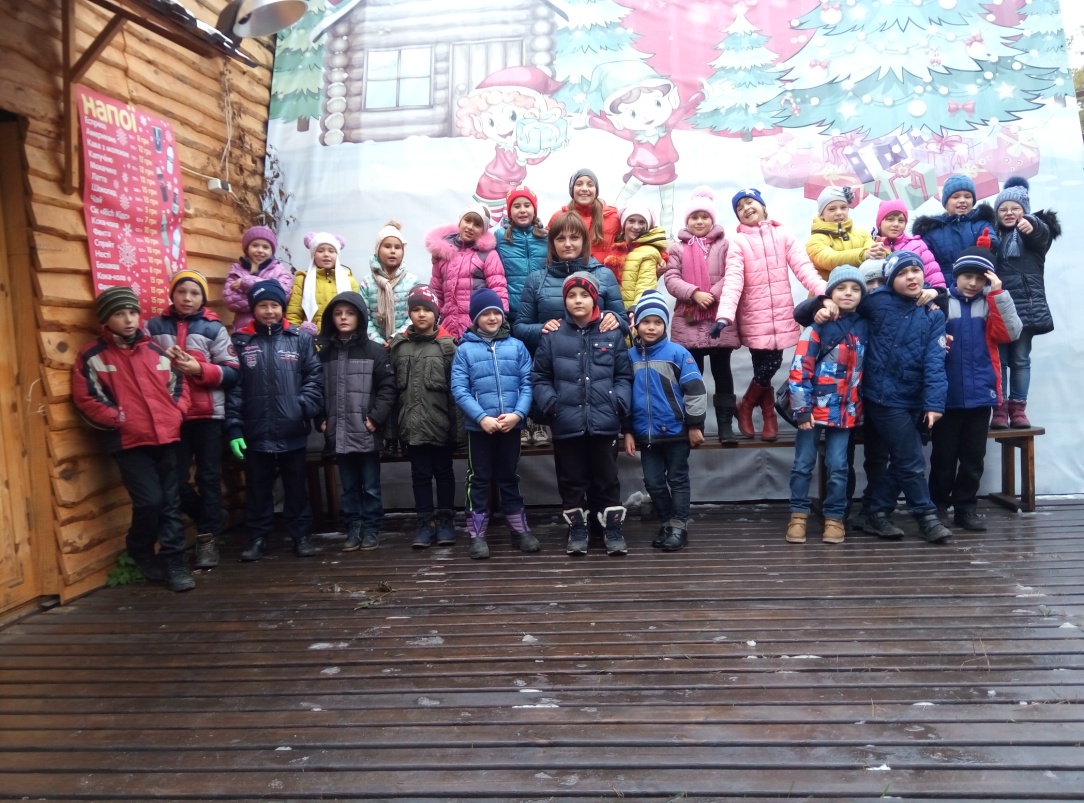 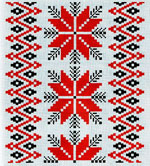 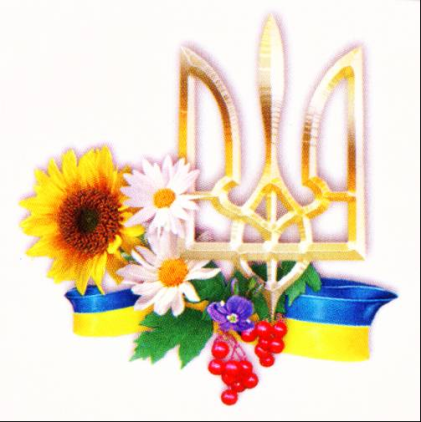 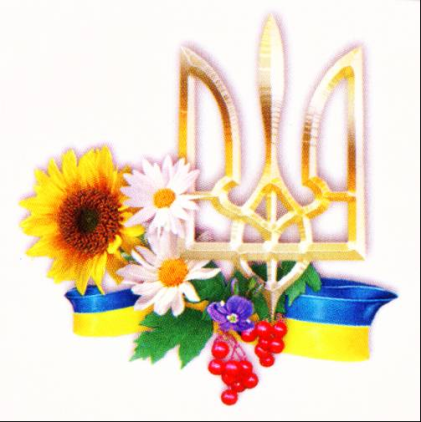 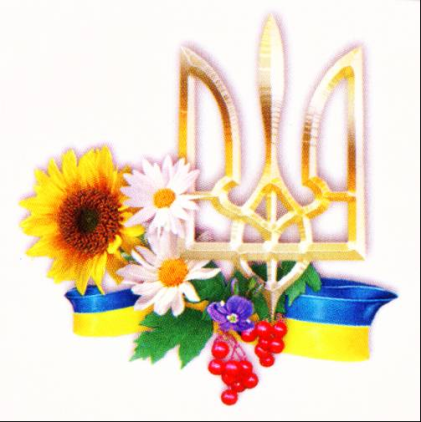 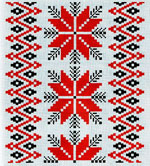 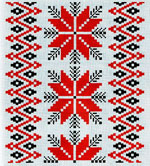 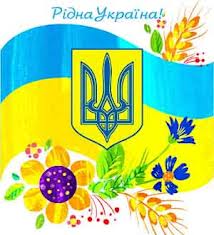 У вихованні патріотизму відіграє  роль і позашкільна робота з учнями.
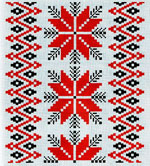 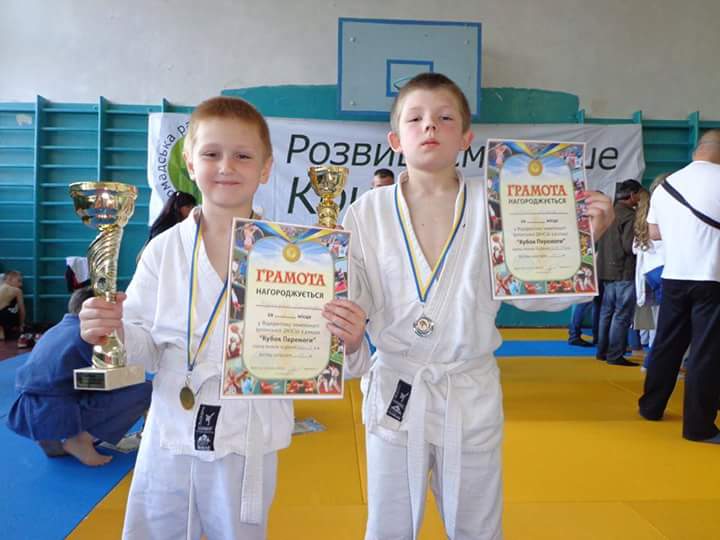 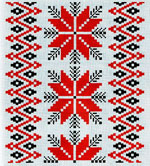 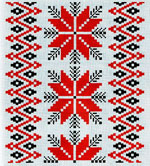 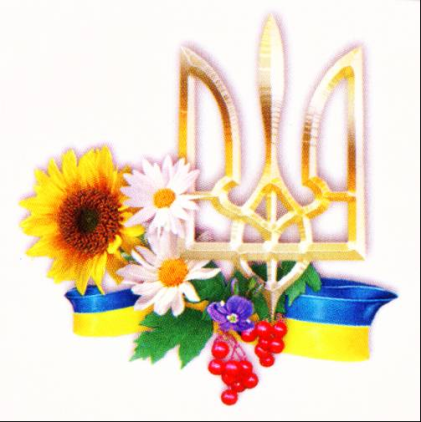 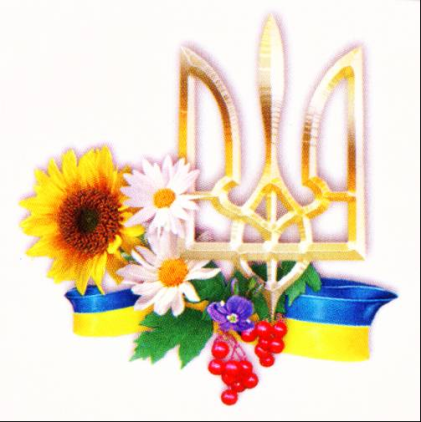 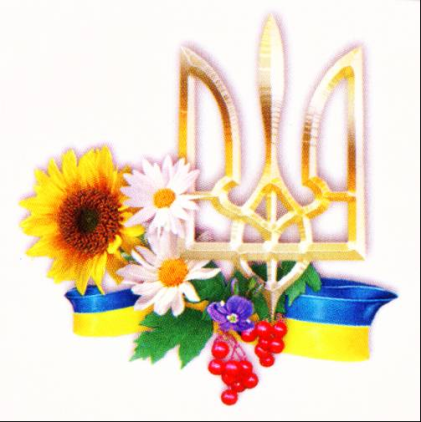 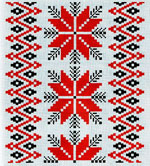 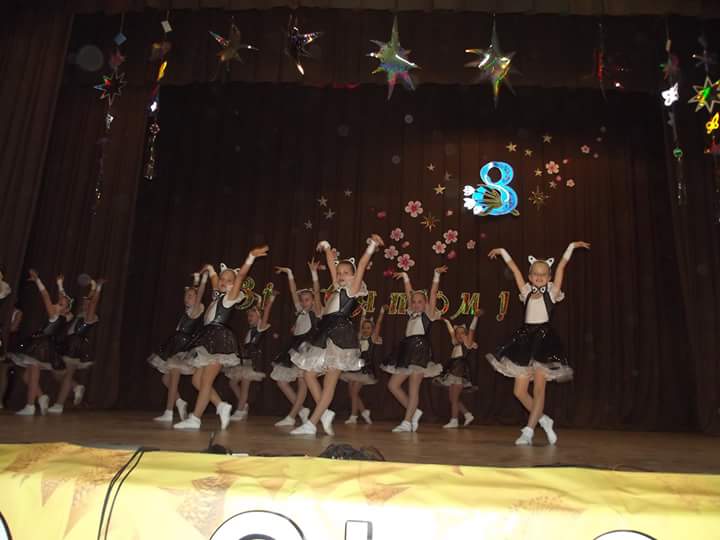 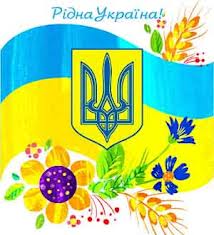 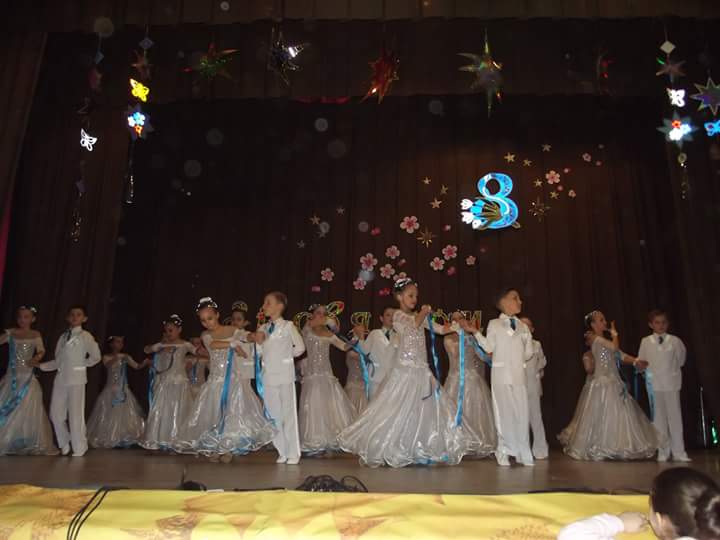 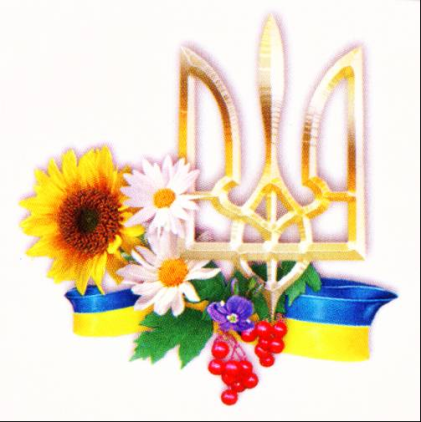 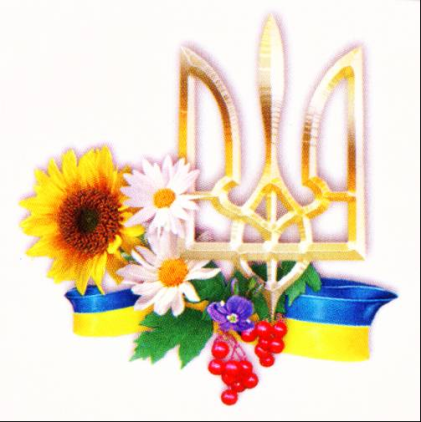 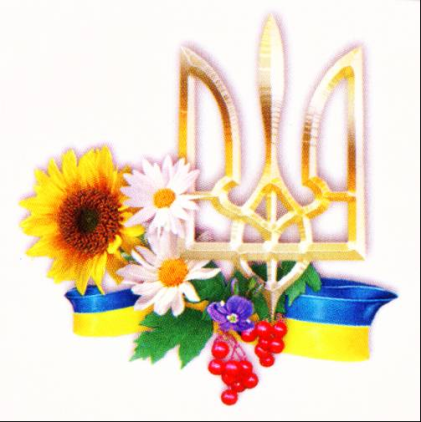 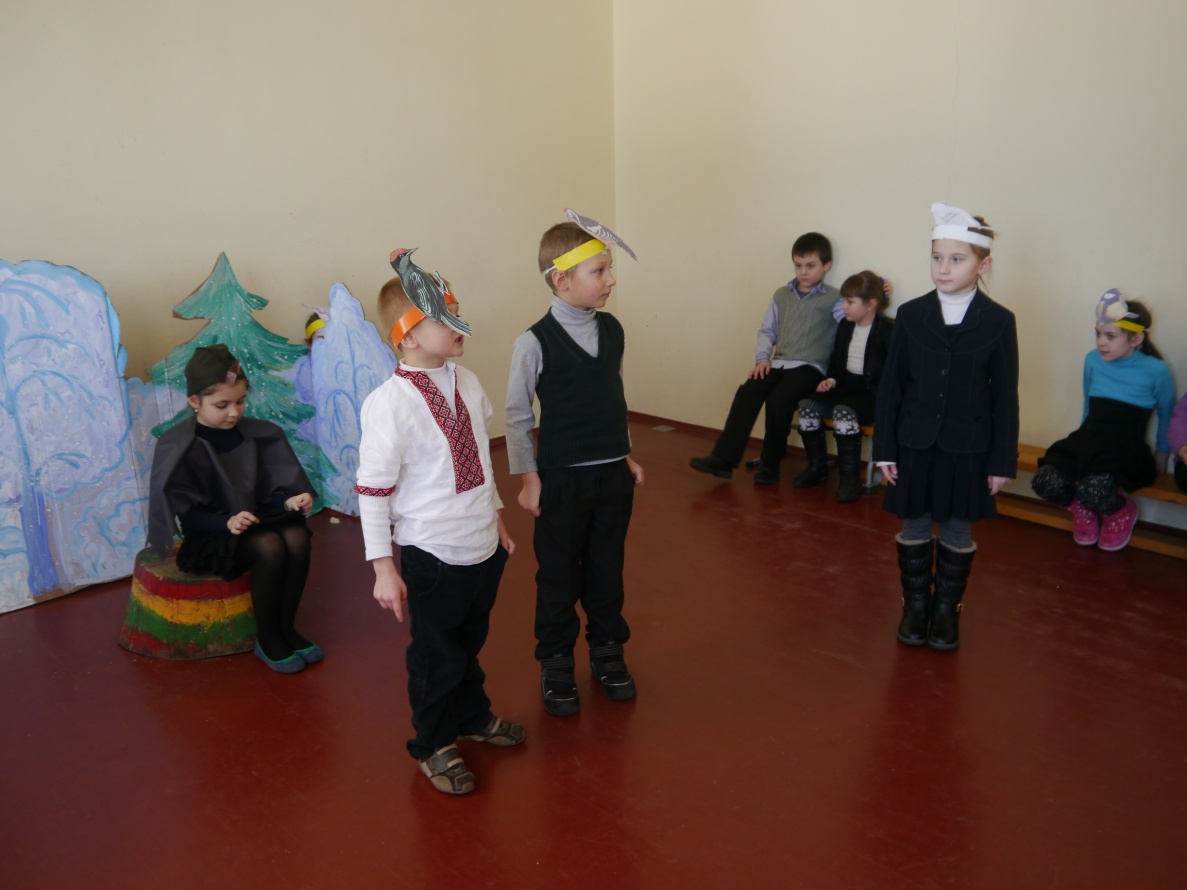 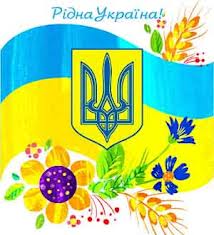 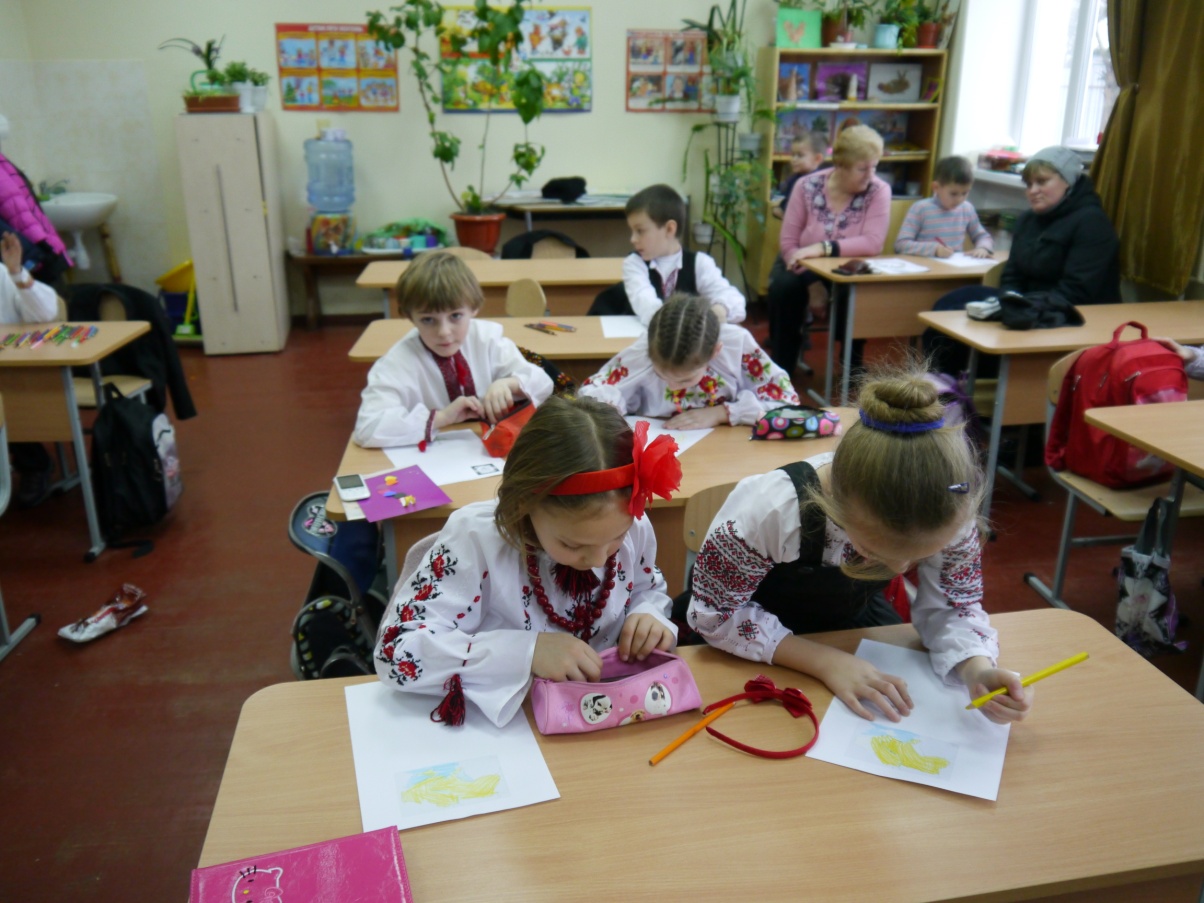 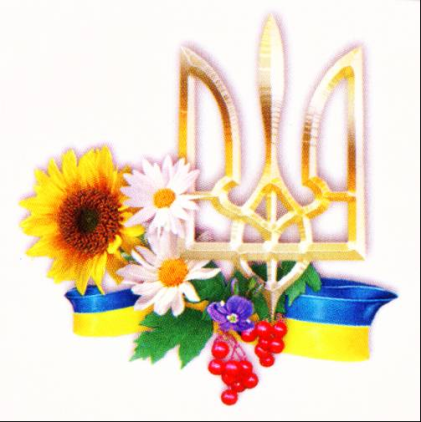 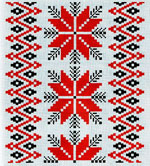 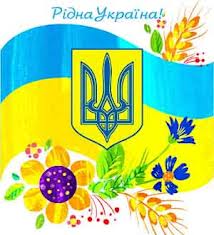 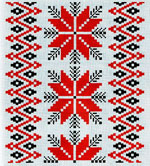 Якщо буде світло в душі, буде краса в людині, 
Якщо є краса в людині, буде гармонія в домі, 
Якщо є гармонія в домі, буде порядок у нації, 
Якщо є порядок у нації, буде мир у світі.
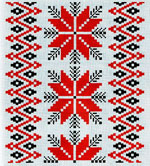 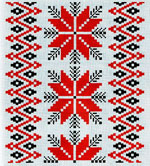 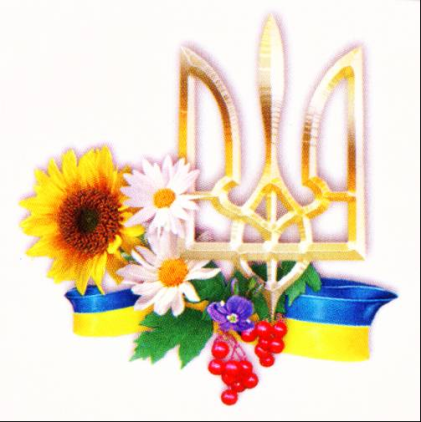 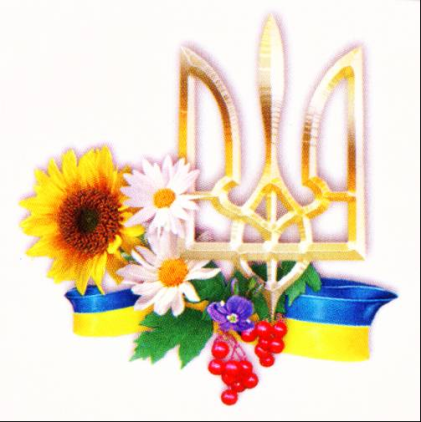 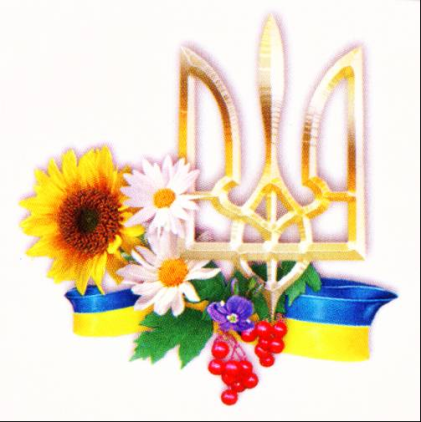 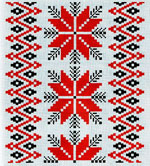